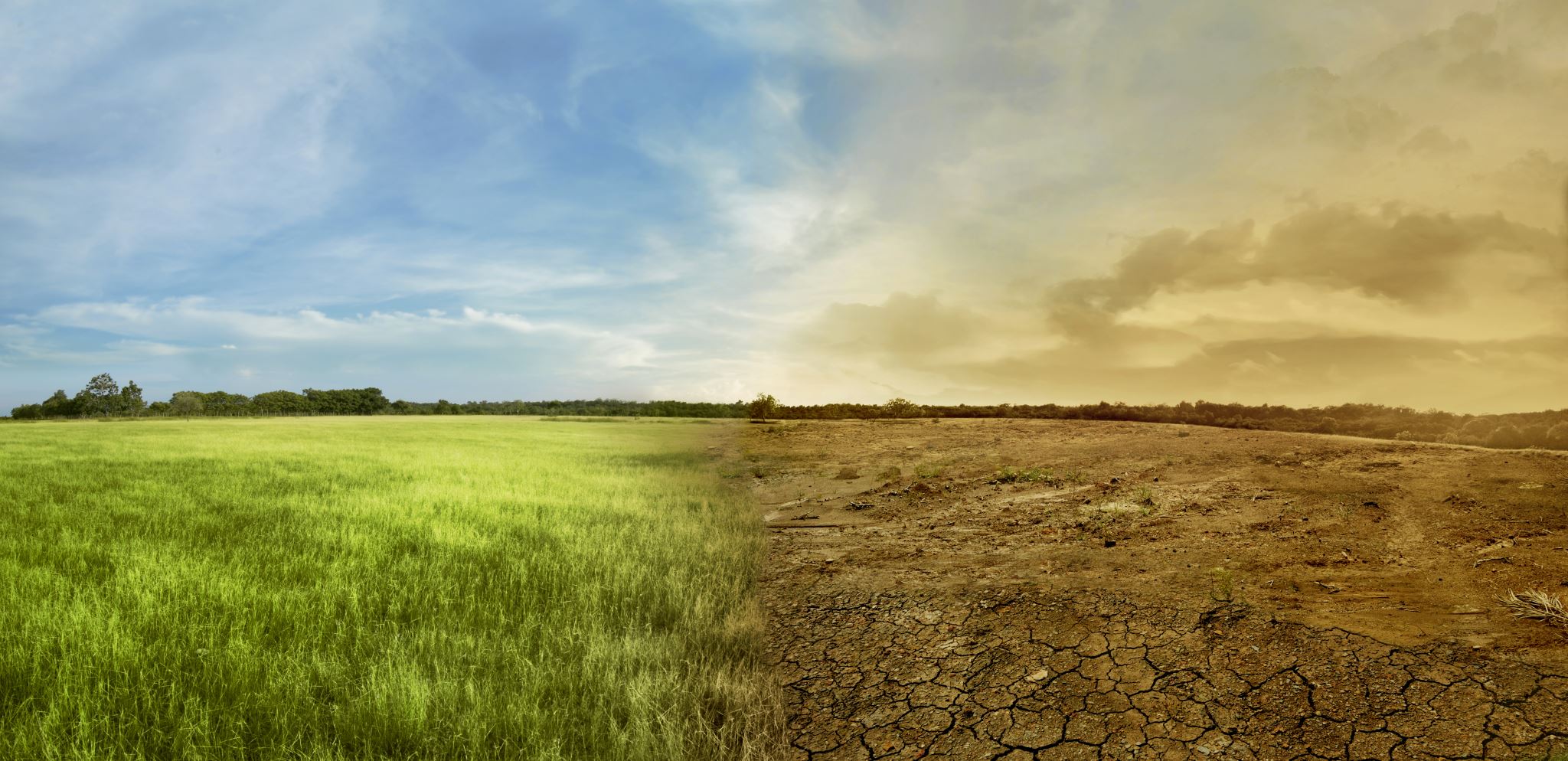 Rural Pregnant Women with Substance Use Disorder: A Grounded Theory Study
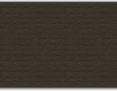 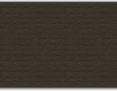 AMERSA 48th Annual Conference 2024
November 16, 2024

Cami Weber, PhD, MBA, RN
Webster University
No Conflicts of Interest of Lack Thereof
Per the requirements of the Accreditation Council for Continuing Medical Education (ACCME):  
I [Cami Weber] confirm that this content is aligned with the overall goals of the program and the interests of the public and that no potential commercial bias exists. I have no conflicts of interest.
Background
There is a high prevalence rate of poor pregnancy outcomes for rural women with SUD and their infants (Krans & Patrick, 2016). 
Underreporting and failure to screen for substance use during pregnancy compound the issue (Galvin et al., 2020; Roper & Cox, 2017). 
Majority of women with SUD do not seek treatment during pregnancy (Galvin et al., 2020; Roper & Cox, 2017).
Problem & Purpose
Research Questions
Inclusion Criteria 
Live in rural community, treated for SUD while pregnant or 5 yr. post-partum; & 18 yr. older
Heavily relied on treatment facility staff
Flyers
Recruitment Process
Methods
Research Design: Qualitative- Grounded Theory
Theoretical Framework: Self-Determination Theory
Setting: Treatment facilities and women’s shelter in rural Missouri
Informed Consent- DocuSign or Zoom/Email
Semi-structured interviews via Zoom; Audio Recorded
Sample: 17 participants 
Data transcribed to Excel
Selected Demographic Data
Age Range: 23-42 years old
Race: White (n=16), African-American (n=1)
Level of Education Range: 5th grade to college
Relationship Status: 
Single (n=13)
Married (n=2)
Divorced (n=1)
Separated (n=1)
Number of Times in Treatment= 1 - 16
Conceptual Model of Four Major Categories
Onset of Use
Dynamics of Addiction
Moods of Addiction
Motivating Factors
Category #1: Onset of Use
I tried heroin for the first time after a traumatic experience, just to forget everything and as soon as I did it I knew that I was not going to be able to stop. That was the very first time” (Kate, lines 82-84).
“I think it was more so the fact that I grew up with people around me that were doing it........ I would always see them doing it and I thought it was cool. So, like, I wanted to fit in” (Nicole, lines 169-170).
“My mom was also on meth. So, she would pay me to babysit my brothers with meth (Savanah, line 114).
Category #2: Dynamics of Addiction
“You put your addiction before everything. .....you put it before your kids, you put it before your family........... It [addiction] comes first” (Krys, lines 91-97). 
"I'm not gonna call the hotline. He said, you got 20 weeks to get clean, and whether you do or you don't it's not none of my business" (Louisiana, lines 315-316). 
“They told me if I was thinking about it, they gave me a pamphlet that if I did use it, it had all the side effects and all” (Elaina, lines 341- 344).
Category #3: Moods of Addiction
“I look back and like my whole world was falling apart, but I was just acting like everything’s fine” (Kate, lines 432-433).
“I've learned so much, and it makes me so humble and compassionate towards others that are in my situation. It makes me understand others in a way that I don't think a lot of the world sees or recognizes. Because now, I can help others because I understand where they're coming from. I understand that life happens. I have already helped so many people in just the last little while (Peaches, lines 356-360).
Category #4: Motivating Factors
"The day my kids got escorted out of my house by somebody that wasn't their mother" (Elaina, line 223).
"The first three times I went to treatment, they were not willingly.... This is my only time I'm being clean willingly" (Mary, lines 189-191).
“I just got tired of doing it, and my life that I did have. You know, I'm so much happier and healthier. I just don't want it” (Shirley, lines 282-283).
"My support system in the recovery field has been the most helpful" (Peaches, lines 313).
My counselor is so amazing” (Elaina, lines 278).
Lessons Learned
Rural women with SUD......... 
Are not new to substance use in the home.
Want to stop their addiction (children and self).
Most do not achieve success when forced into recovery.
Have high value and regard for the counselors and treatment facility staff.
Not receiving the proper care/help from the healthcare community.
References
American Psychiatric Association. (2013). Diagnostic and Statistical Manual of Mental Disorders (5th ed.). https://doi.org/10.1176/appi.books.9780890425596
Deci, E. L., & Ryan, R. M. (Eds.). (2002). Handbook of self-determination research. University of Rochester Press.
Foddy, B. (2010). Addiction and its sciences-philosophy. Addiction, 106, 25-31. https://doi.10.1111/j.1360-0443.2010.03158.x
Galvin, S. L., Ramage, M., Leiner, C., Sullivan, M. H., & Fagan, E. B. (2020). A cohort comparison of differences between regional and Buncombe County patients of a comprehensive perinatal substance use disorders program in Western North Carolina. North Carolina Medical Journal, 81(3), 157-165. https://ncmedicaljournal.com
Hatterer, L. J. (1982). The addictive process. Psychiatric Quarterly, 54(3), 149-156.
Higgins, T. M., Goodman, D. J., & Meyer, M. C. (2019). Treating perinatal opioid use disorder in rural settings:  Challenges and opportunities. Preventive Medicine, 128, 1-4. https://doi.org/10.1016/j.ypmed.2019. 105786
Hollbrook, A. M. (2015). Methadone versus buprenorphine for the treatment of opioid abuse in pregnancy: Science and stigma. The American Journal of Drug and Alcohol Abuse, 41(5), 371-373. https://doi:10. 3109/00952990.2015.1059625
References (continued)
Jumah, N. A. (2016). Rural, pregnant, and opioid dependent: A systematic review. Substance Abuse: Research and Treatment, 10(S1), 35-41. https://doi.org/10.4137/SART.S34547
Krans, E. E., & Patrick, S. W. (2016). Opioid use disorder in pregnancy: Health policy and practice in the midst of an epidemic. Obstetrics & Gynecology, 128(1), 4-10. https://doi:10.1097/AOG.0000000000001446
Missouri Department of Health and Senior Services (MDHSS, 2017). Missouri Pregnancy-Associated Mortality Review. Annual Report. https://health.mo.gov/data/pama/pdf/annual-report-2020.pdf
Roper, V., & Cox, K. J. (2017). Opioid use disorder in pregnancy. Journal of Midwifery & Women’s Health, 62(3), 329-340. https://doi:10.1111/jmwh.12619
Sinnott-Armstrong, W. & Pickard, H. (2013). The Oxford Handbook of Philosophy. Oxford University Press. 
United States Census Bureau. (2010). 2010 census urban and rural classification and urban area criteria. https://www.census.gov/programs-surveys/geography/guidance/geo-areas/urban-rural/2010-urban-rural.html
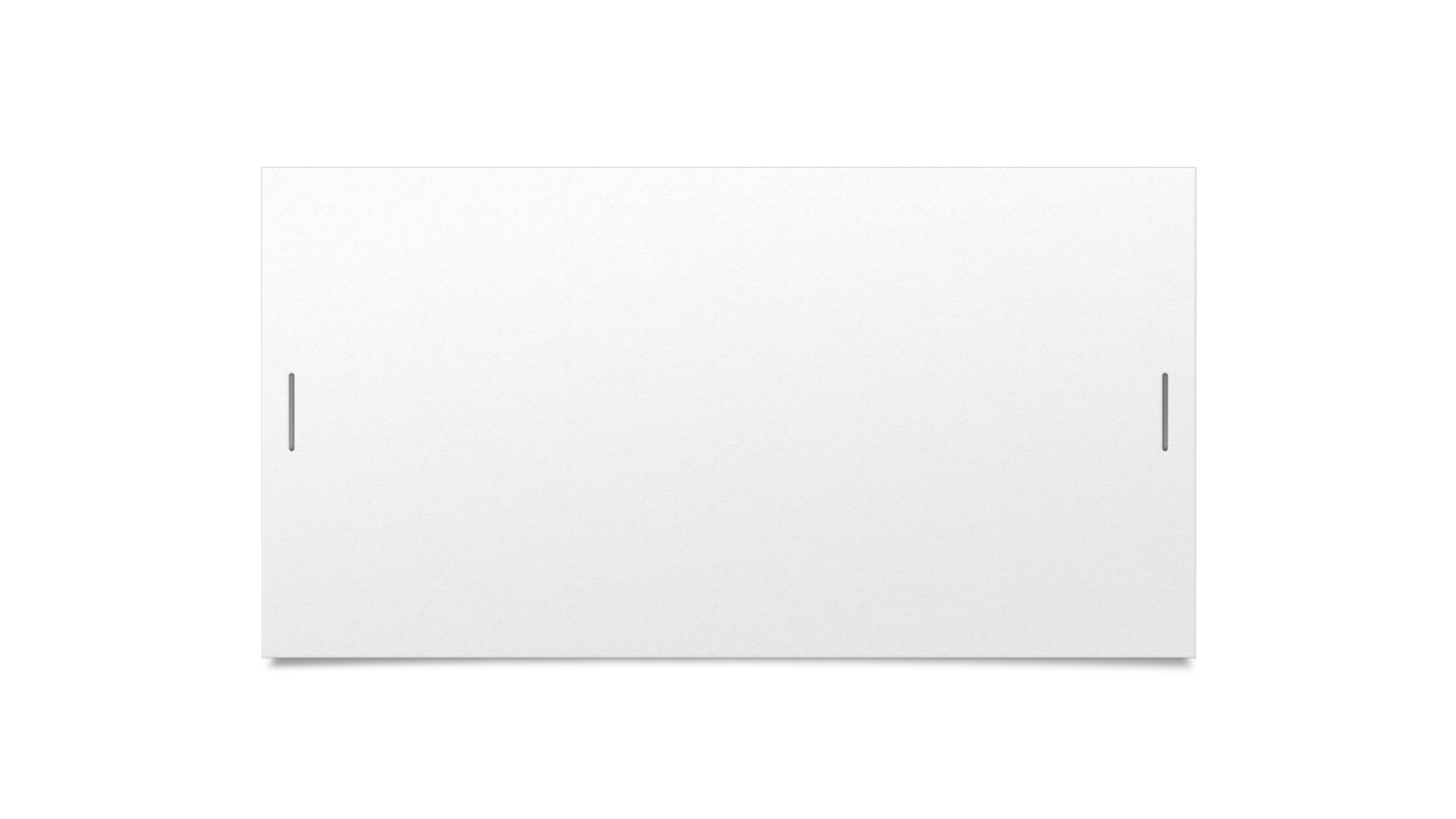 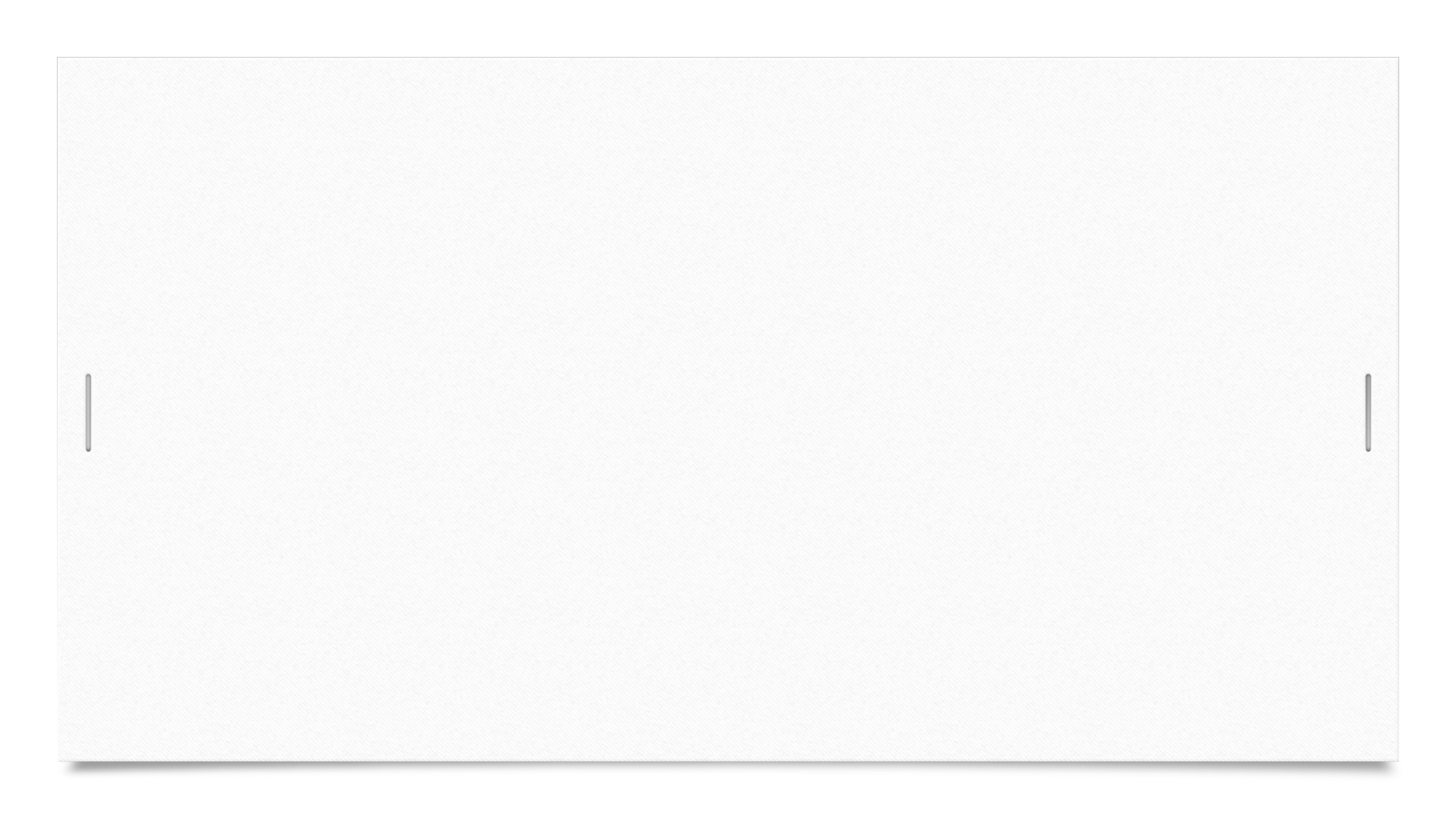 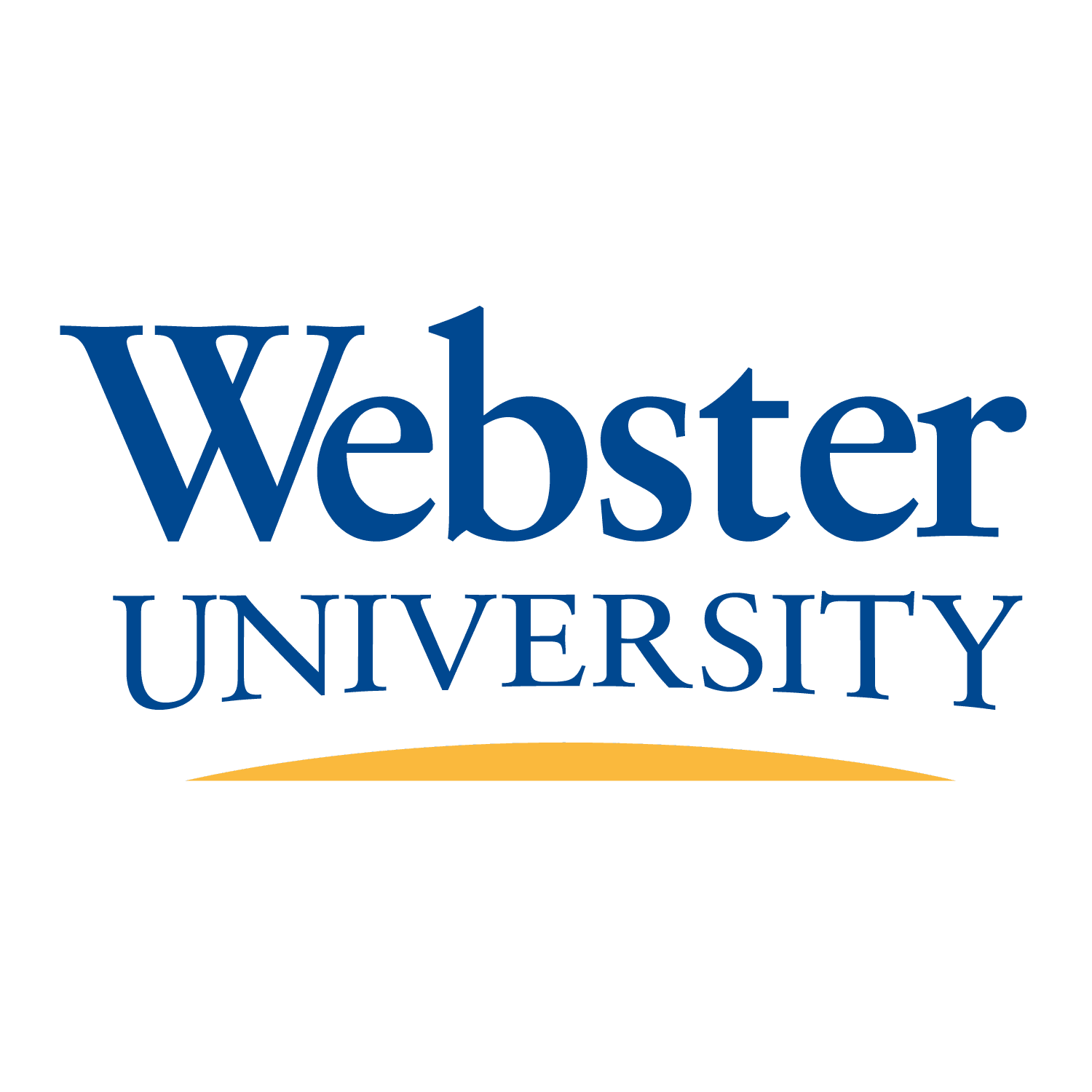 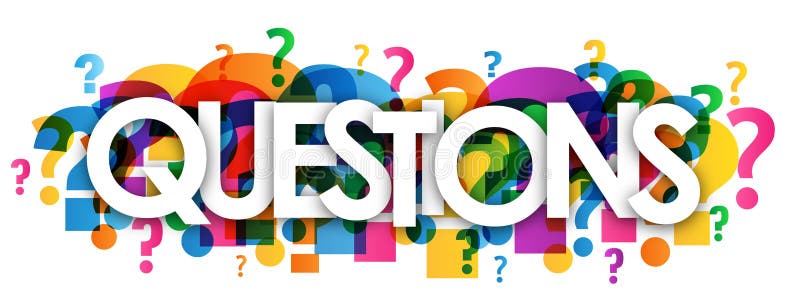 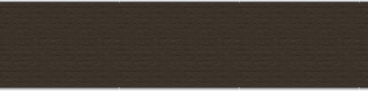 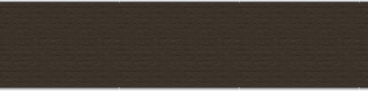 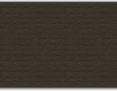 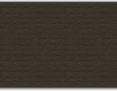 Cami Weber, PhD, MBA, RN
weberca@webster.edu
St. Louis, MO